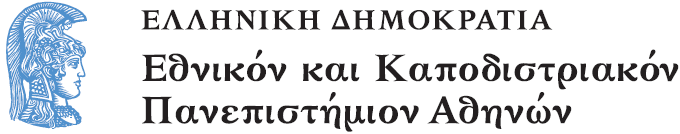 Το Εικονογραφημένο Βιβλίο στην Προσχολική Εκπαίδευση
Ενότητα 3.2: Υλικότητα Βιβλίου

Αγγελική Γιαννικοπούλου
Τμήμα Εκπαίδευσης και Αγωγής στην Προσχολική Ηλικία (ΤΕΑΠΗ)
Διδακτική Πρακτική
Διδακτική πρακτική:
Μαρία Αναστασία Ζερκούλη,Αναστασία Κουτράκη.
Βιβλίο: Schober, Michael. Ας ήμουν ένα πρόβατο σπουδαίο / Michael Schober · μετάφραση Μαρία Αγγελίδου · εικονογράφηση Michael Schober - 1η έκδ. - Αθήνα: Αίσωπος, 2006
[1]
Λίγα λόγια για το βιβλίο
Αλήθεια, πώς θα' θελες να είσαι αν σου 'λεγαν ότι μπορείς ν' αλλάξεις στο άψε-σβήσε; Και ποιος δεν ονειρεύτηκε να ήταν λίγο . . . "αλλιώς"; Το πρόβατο, ο γάιδαρος, η μέλισσα, ο λαγός και άλλα ζώα μας φανερώνουν τις πιο κρυφές τους επιθυμίες, τα πιο τρελά όνειρά τους, και με ένα μαγικό άμπρα κατάμπρα οι σελίδες ξεδιπλώνονται και . . . το απίστευτο γίνεται αληθινό.
[2]
Ανάγνωση του βιβλίου (1/3)
Διαβάσαμε το βιβλίο «Ας ήμουν ένα πρόβατο σπουδαίο» και επιμέναμε στην περίεργη υλικότητά του.
Ανάγνωση του βιβλίου (2/3)
Κυρίως επικεντρωθήκαμε στην τελευταία σελίδα του, όπου υπήρχε ένας τροχός και έδινε την δυνατότητα για αλλαγή του ήρωα.
[3]
Ανάγνωση του βιβλίου (3/3)
Τα παιδιά έπαιξαν με τον τροχό, δίνοντας ο καθένας τη δική του επιλογή.
Οι τροχοί των εναλλακτικών εκδοχών σε γνωστούς μας αισώπειους μύθους (1/5)
Όλοι μαζί θυμηθήκαμε τέσσερις αισώπειους μύθους: 
«Ο τζίτζικας και ο μέρμηγκας», 
«Ο λαγός και η χελώνα», 
«Η αλεπού και το κοράκι»,
«Η μαϊμού και το δελφίνι».
[4]
Οι τροχοί των εναλλακτικών εκδοχών σε γνωστούς μας αισώπειους μύθους (2/5)
Έπειτα από την ανάγνωση των μύθων συζητήσαμε για τα διαφορετικά τέλη που θα μπορούσαν να δοθούν.
Οι τροχοί των εναλλακτικών εκδοχών σε γνωστούς μας αισώπειους μύθους (3/5)
Τα παιδιά σε μικρά χαρτόνια ζωγράφισαν το τέλος που τα ίδια προτιμούσαν να έχουν οι μύθοι.
Οι τροχοί των εναλλακτικών εκδοχών σε γνωστούς μας αισώπειους μύθους (4/5)
Στη συνέχεια, για καθέναν από τους μύθους, τα παιδιά κατασκεύασαν έναν τροχό από χαρτόνι κανσόν που μπορούσε να περιστραφεί με τη βοήθεια ενός διπλόκαρφου. 
Πάνω στον τροχό κόλλησαν τις ζωγραφιές τους.
Οι τροχοί των εναλλακτικών εκδοχών σε γνωστούς μας αισώπειους μύθους (5/5)
Συρράπτουμε ένα καλαμάκι το οποίο στο γύρισμα του τροχού θα δείχνει ποιο τέλος επιλέχθηκε.
Το τελικό αποτέλεσμα: Η μαϊμού και το δελφίνι (1/2)
«Η μαϊμού και το δελφίνι» στο  χαρτόνι με τον τροχό που κατασκεύασαν τα παιδιά έδωσαν τρεις διαφορετικές εκδοχές.
Το τελικό αποτέλεσμα: Η μαϊμού και το δελφίνι (2/2)
Το δελφίνι πάει την μαϊμού στην ακτή, 
Ο καρχαρίας τρώει το δελφίνι 
Το δελφίνι κάνει μόνο του βουτιές.
Το τελικό αποτέλεσμα: Ο τζίτζικας και ο μέρμηγκας (1/2)
«Ο τζίτζικας και ο μέρμηγκας» στο  χαρτόνι με τον τροχό που κατασκεύασαν τα παιδιά έδωσαν τέσσερις διαφορετικές εκδοχές.
Το τελικό αποτέλεσμα: Ο τζίτζικας και ο μέρμηγκας (2/2)
Τα μυρμήγκια πάνε για φαγητό. 
Ο τζίτζικας και ο μέρμηγκας τραγουδούν και τρώνε μαζί,.
Ο τζίτζικας κρυώνει επειδή χιόνισε και κοιμήθηκε.
Τα μυρμήγκια φεύγουν με τον τζίτζικα στην πλάτη.
Το τελικό αποτέλεσμα: Ο λαγός και η χελώνα
«Ο Λαγός και η Χελώνα»:
Ο λαγός και η χελώνα γίνονται φίλοι. 
Ο λαγός τελικά κερδίζει τον αγώνα.
Το τελικό αποτέλεσμα: Η αλεπού και το κοράκι (1/2)
«Η αλεπού και το κοράκι» στο  χαρτόνι με τον τροχό που κατασκεύασαν τα παιδιά έδωσαν διαφορετικές εκδοχές.
Το τελικό αποτέλεσμα: Η αλεπού και το κοράκι (2/2)
Το κοράκι κρατάει το τυρί. 
Το κοράκι ξεγελάει την αλεπού και φεύγει με το τυρί στο ράμφος του μακριά. 
Το κοράκι που τρώει το τυρί.
Χρηματοδότηση
Το παρόν εκπαιδευτικό υλικό έχει αναπτυχθεί στο πλαίσιο του εκπαιδευτικού έργου του διδάσκοντα.
Το έργο «Ανοικτά Ακαδημαϊκά Μαθήματα στο Πανεπιστήμιο Αθηνών» έχει χρηματοδοτήσει μόνο την αναδιαμόρφωση του εκπαιδευτικού υλικού. 
Το έργο υλοποιείται στο πλαίσιο του Επιχειρησιακού Προγράμματος «Εκπαίδευση και Δια Βίου Μάθηση» και συγχρηματοδοτείται από την Ευρωπαϊκή Ένωση (Ευρωπαϊκό Κοινωνικό Ταμείο) και από εθνικούς πόρους.
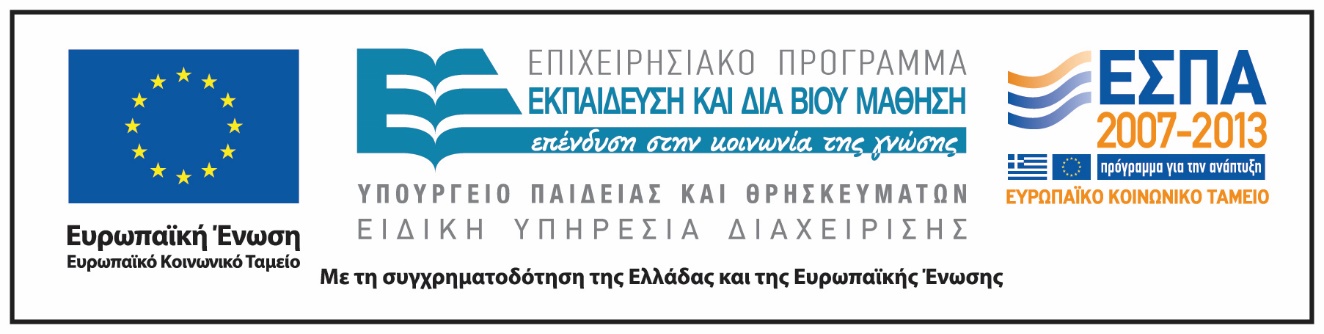 Σημειώματα
Σημείωμα Ιστορικού Εκδόσεων Έργου
Το παρόν έργο αποτελεί την έκδοση 1.0.
Σημείωμα Αναφοράς
Copyright Εθνικόν και Καποδιστριακόν Πανεπιστήμιον Αθηνών, Αγγελική Γιαννικοπούλου 2016. Μαρία Αναστασία Ζερκούλη, Αναστασία Κουτράκη, Αγγελική Γιαννικοπούλου. «Το Εικονογραφημένο Βιβλίο στην Προσχολική Εκπαίδευση. Υλικότητα Βιβλίου. Ας ήμουν ένα πρόβατο σπουδαίο». Έκδοση: 1.0. Αθήνα 2016. Διαθέσιμο από τη δικτυακή διεύθυνση: http://opencourses.uoa.gr/courses/ECD5/.
Σημείωμα Αδειοδότησης
Το παρόν υλικό διατίθεται με τους όρους της άδειας χρήσης Creative Commons Αναφορά, Μη Εμπορική Χρήση Παρόμοια Διανομή 4.0 [1] ή μεταγενέστερη, Διεθνής Έκδοση. Εξαιρούνται τα αυτοτελή έργα τρίτων π.χ. φωτογραφίες, διαγράμματα κ.λπ.,  τα οποία εμπεριέχονται σε αυτό και τα οποία αναφέρονται μαζί με τους όρους χρήσης τους στο «Σημείωμα Χρήσης Έργων Τρίτων».
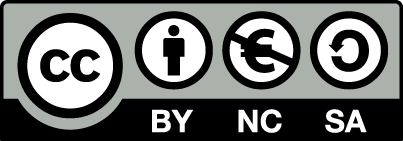 [1] http://creativecommons.org/licenses/by-nc-sa/4.0/ 

Ως Μη Εμπορική ορίζεται η χρήση:
που δεν περιλαμβάνει άμεσο ή έμμεσο οικονομικό όφελος από τη χρήση του έργου, για τον διανομέα του έργου και αδειοδόχο.
που δεν περιλαμβάνει οικονομική συναλλαγή ως προϋπόθεση για τη χρήση ή πρόσβαση στο έργο.
που δεν προσπορίζει στον διανομέα του έργου και αδειοδόχο έμμεσο οικονομικό όφελος (π.χ. διαφημίσεις) από την προβολή του έργου σε διαδικτυακό τόπο.

Ο δικαιούχος μπορεί να παρέχει στον αδειοδόχο ξεχωριστή άδεια να χρησιμοποιεί το έργο για εμπορική χρήση, εφόσον αυτό του ζητηθεί.
Διατήρηση Σημειωμάτων
Οποιαδήποτε αναπαραγωγή ή διασκευή του υλικού θα πρέπει να συμπεριλαμβάνει:
το Σημείωμα Αναφοράς,
το Σημείωμα Αδειοδότησης,
τη δήλωση Διατήρησης Σημειωμάτων,
το Σημείωμα Χρήσης Έργων Τρίτων (εφόσον υπάρχει),
μαζί με τους συνοδευτικούς υπερσυνδέσμους.
Σημείωμα Χρήσης Έργων Τρίτων
Το Έργο αυτό κάνει χρήση των ακόλουθων έργων:
Εικόνα 1, 2, 3: Εξώφυλλο και ενδεικτικές σελίδες του βιβλίου «Ας ήμουν ένα πρόβατο σπουδαίο» / Michael Schober · μετάφραση Μαρία Αγγελίδου · εικονογράφηση Michael Schober., Αίσωπος, 2006.
Εικόνα 4: Εξώφυλλα των βιβλίων:
 Παραμύθια του Αισώπου 2 : Η αλεπού και ο κόρακας, σκύλος, κόκορας και αλεπού, λιοντάρι και ποντίκι / Αισώπου · εικονογράφηση Νίκος Νείρος · επιμέλεια Αναστασία Παπαδημητρίου · Αθήνα : Άγκυρα, 1998.
Παραμύθια του Αισώπου 4 :Η μαϊμού και το δελφίνι, το κατσίκι και ο λύκος που έπαιζε φλογέρα, το λιοντάρι κι ο λαγός / Αισώπου · διασκευή Νέστορας Γ. Χούνος · επιμέλεια Νέστορας Γ. Χούνος · εικονογράφηση Μιχάλης Βενετούλιας · Αθήνα : Άγκυρα, 1998